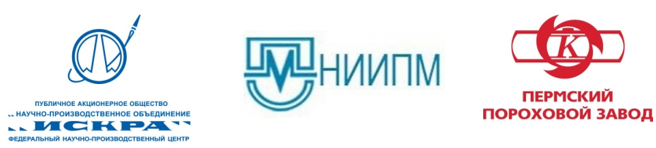 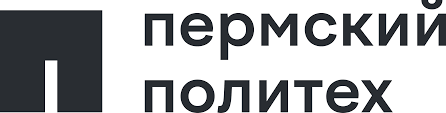 Аэрокосмический факультет
О подготовкеинженерных кадров для ОПК 
на АКФ ПНИПУ

                                        - Декан АКФ Модорский В.Я.
Выступление на  заседании ФУМО, 22 мая 2024 года
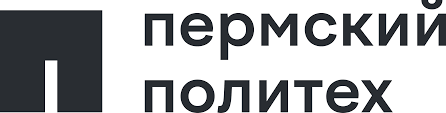 Аэрокосмический факультет
Аэрокосмический факультет в настоящее время
Структура факультета: кафедры
КАФЕДРЫ
БАЗОВЫЕ КАФЕДРЫ
Авиационных двигателей (АД)
Проектирование и производство энергетических конденсированных систем и изделий из них для РКТиЭУ (ППЭКС)                               АО  «НИИПМ»
Ракетно-космической техники и энергетических систем (РКТиЭС)
Дизайна, графики и начертательной геометрии  (ДГНГ)
Специальное машиностроение  (СМ)
                              АО «Мотовилихинские заводы»
Механики композиционных материалов и конструкций (МКМК)
Проектирование и производство импульсных тепловых машин                                              *                           (ППИТМ)                                  ПАО НПО «Искра»
Проектирования и производства автоматических машин  (ППАМ)
Экспериментальной механики и конструкционного материаловедения                                                    (ЭМКМ)
Технологии полимерных материалов и порохов (ТПМП)
2
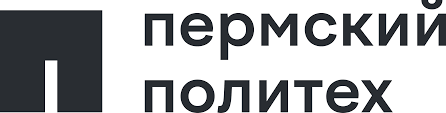 Аэрокосмический факультет
Аэрокосмический факультет в настоящее время
3
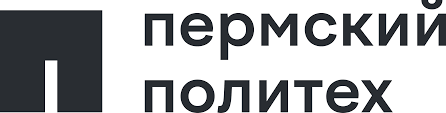 Аэрокосмический факультет
Аэрокосмический факультет в настоящее время
Предприятия-партнеры
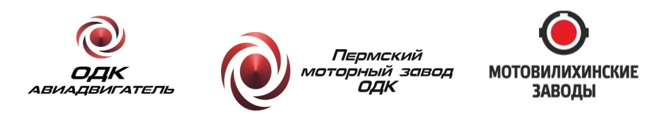 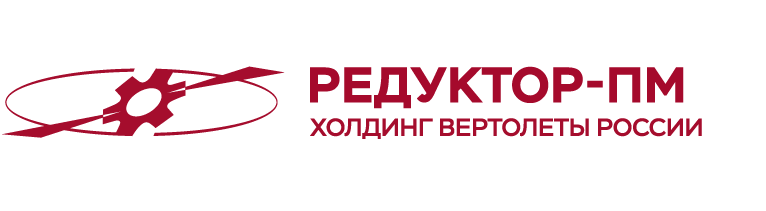 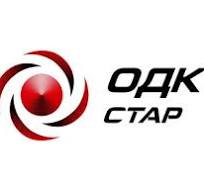 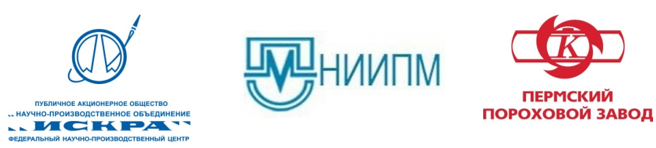 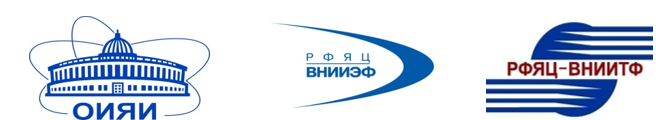 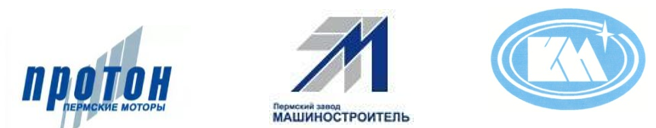 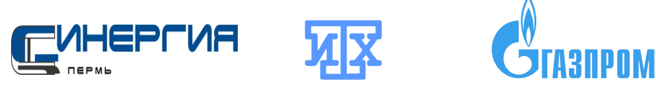 4
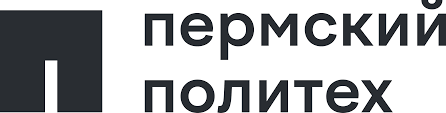 Аэрокосмический факультет
МОДЕЛЬ  НАБОРА АБИТУРИЕНТОВ НА АКФ
Школы, техникумы
Охват около 100 школ 
(эффективность менее 5%)
Кванториум,
IT куб,
школы при предприятиях,
Олимпиада “Звезда”
ПНИПУ
Экскурсии на АКФ с п\я (Э < %)
Крылья Ростеха
(Э ≈100%)
Авиационные классы
(Э ≈50%)
ДПО для препода-вателей школ
Лицеи и школы при ВУЗах
Олимпиады п\я на АКФ (Э < %)
Экскурсии на п\я
(Э ≈ %)
Встречи с родителями и преподавателями с п\я
(Э <  %)
ВДЦ(Э < 1%)
ЕГЭ для школьников
Политехнический центр АКФ
 “АЭРОТЕХ”
(Квантум)
Выезд в школы с п\я (Э < %)
Реклама по ТВ и соцсетях, 
в др. регионах (Э ≈5%)
Олимпиада Роскосмоса для регионов
Хорошее образование, высокие баллы ЕГЭ, но  не ориентированы на учебу и работу в ОПК ПК, заключение целевых договоров с ОПК
Запуск ракет на АКФ(Э<10%)
Хорошее образование, высокие баллы ЕГЭ, но  не ориентированы на учебу и работу в ОПК ПК, заключение целевых договоров с ОПК
Ракетно-космические классы
«Роскосмоса» (Э ≈50%)
АКФ
Летний лагерь  INСТИЛ (Э <10%)
Целевые студенты
 (30%-75% студентов)
(эффективность 95%)
Предприятия ОПК
Вузы Москвы и др.
5
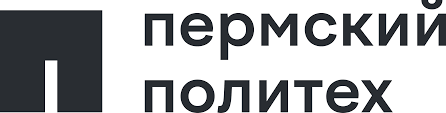 Аэрокосмический факультет
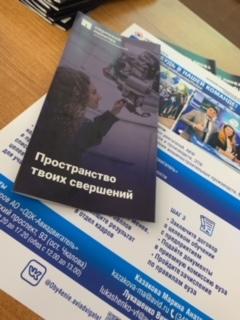 Профориентация
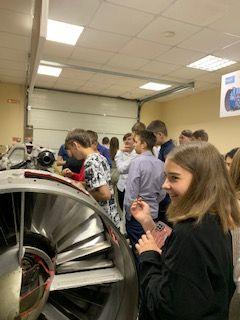 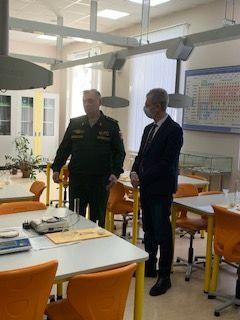 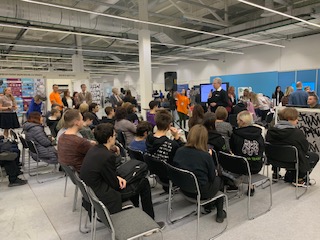 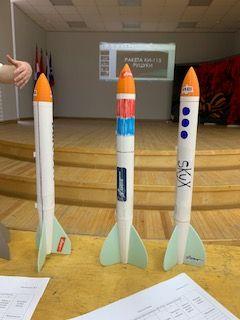 6
6
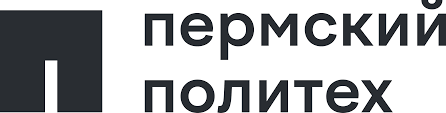 Аэрокосмический факультет
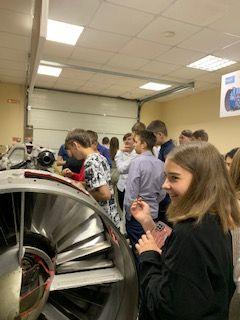 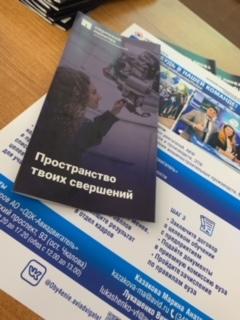 Профориентация
За 2023-24 год проведено:
более 40 экскурсий в год,
Ежегодная Олимпиада Протон-Искра (250 участников),
Ежегодный День открытых дверей (более 150 участников),
Выездные мероприятия (н. Ляды, Фролы, пос. Сылва, школы Пермского края),
каждый месяц - МК для учащихся 8-10 классов,
Инженерные  (Авиа) классы школ-партнеров (10 программ ДПО),
Несколько раз в год - online собрания о целевом приеме (совместно с ОДК Авиадвигатель, ОДК Стар),
Ежегодно -Выставке «Образование и карьера»: проведение круглого стола совместно с предприятиями-партнерами, 
Выездные лекции про Аэрокосмический факультет (более 30 школ за год, в том числе школы края)
Мы-эксперты на НПК школ города и края.
АКФ поддерживает открытие космических классах в Перми и крае
на 2024 год запланированы дополнительные совместные мероприятия с Институтом развития образования ПК, Академией Первых и др.
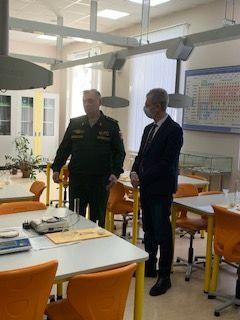 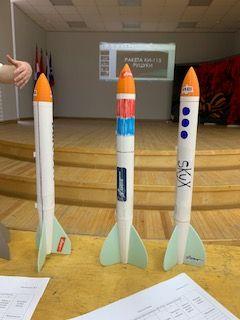 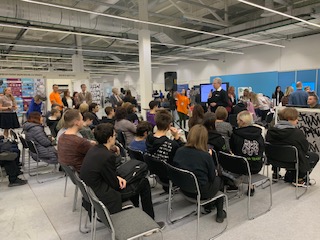 7
7
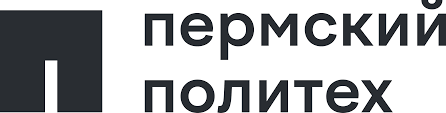 Аэрокосмический факультет
Кадры
8
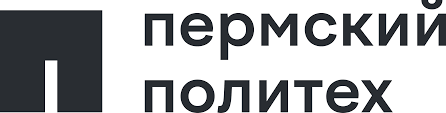 Аэрокосмический факультет
Средний балл ЕГЭ поступивших на специалитет АКФ
9
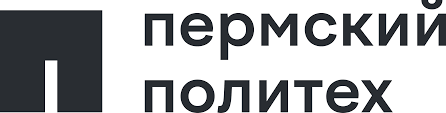 Аэрокосмический факультет
Заказчики целевого обучения на АКФ
10
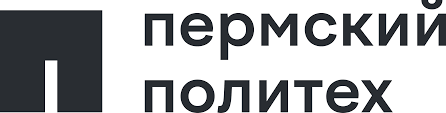 Аэрокосмический факультет
Количество выпускников, закончивших обучение с отличием
Назначение губернаторской стипендии
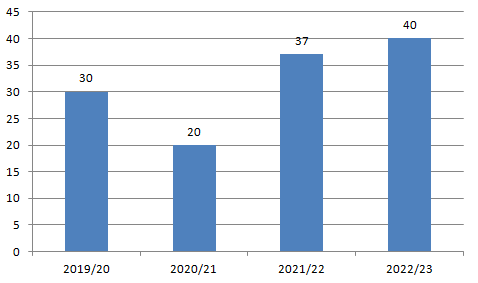 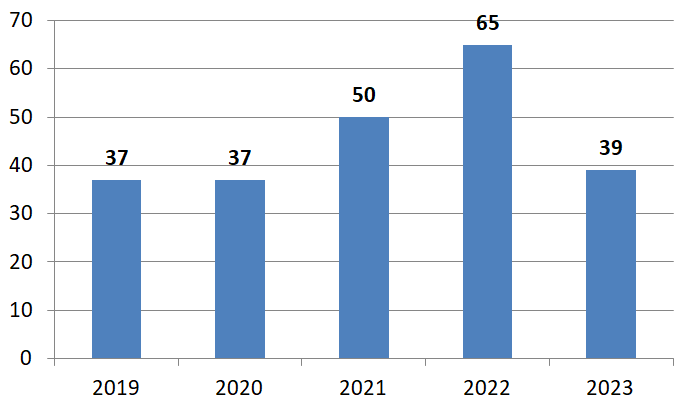 11
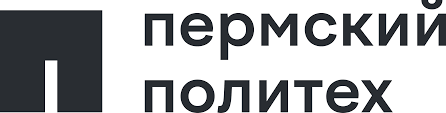 Аэрокосмический факультет
Заочное и очно-заочное отделение
12
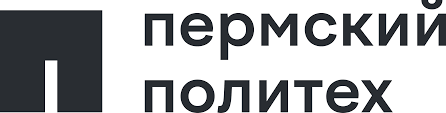 Аэрокосмический факультет
Научно-исследовательская работа
Число публикаций МБЦ+RSCI на 1 ППС 2022 г.
Места по НИР и НИРС 2020-2023 гг.
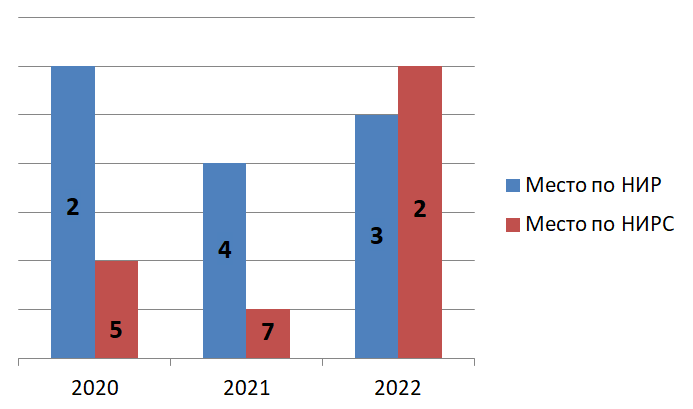 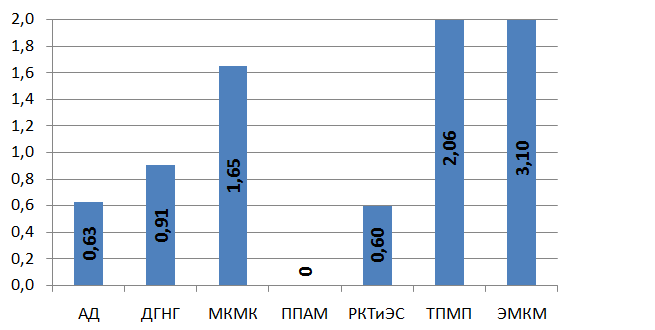 Защиты диссертаций 2018-2023 гг.
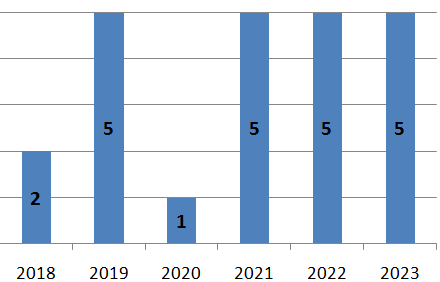 -Рейтинг кафедр:
Каф. ЭМКМ        1 место в ПНИПУ

Индивидуальный рейтинг : Паньков А.А.      3 место в ПНИПУ
Вильдеман В.Э. 4 место в ПНИПУ
13
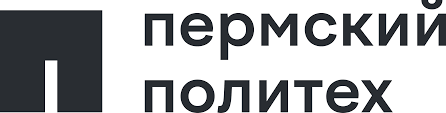 Аэрокосмический факультет
Объемы  НИР (млн. руб.) за период с 2018 по 2023 г.
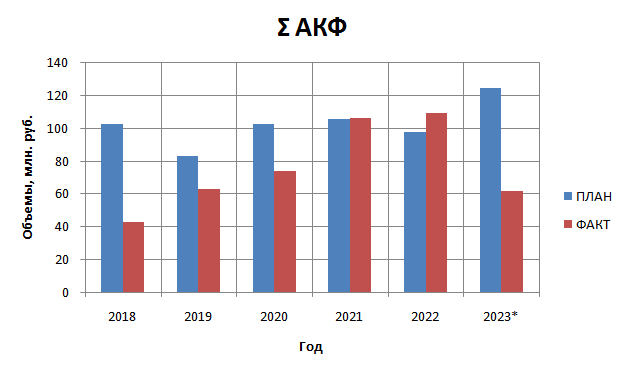 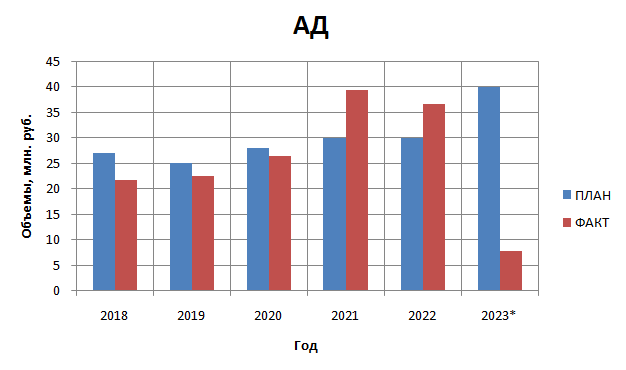 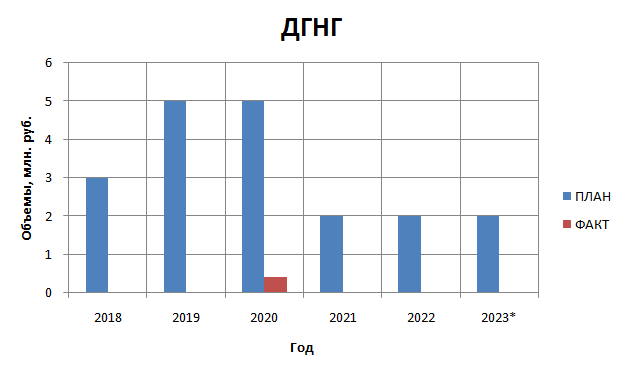 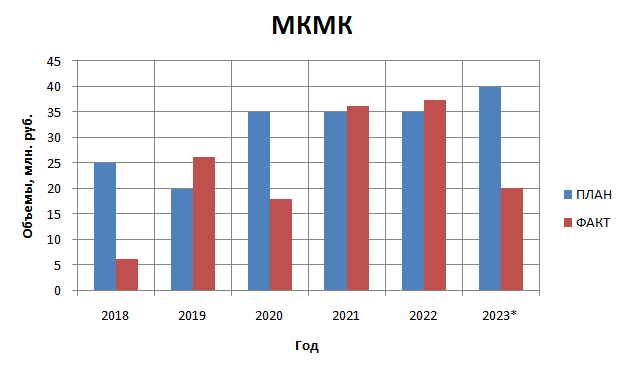 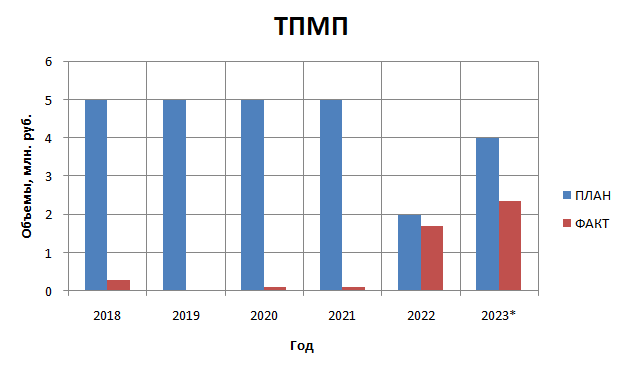 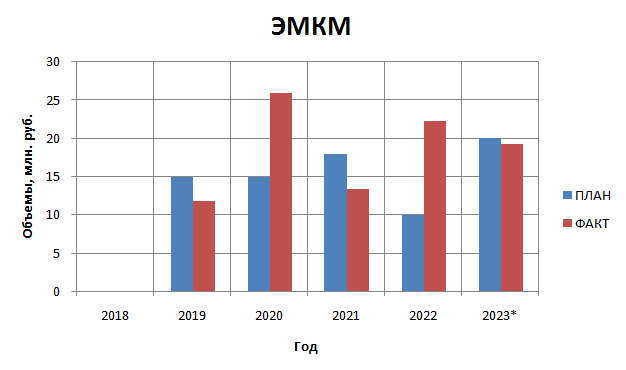 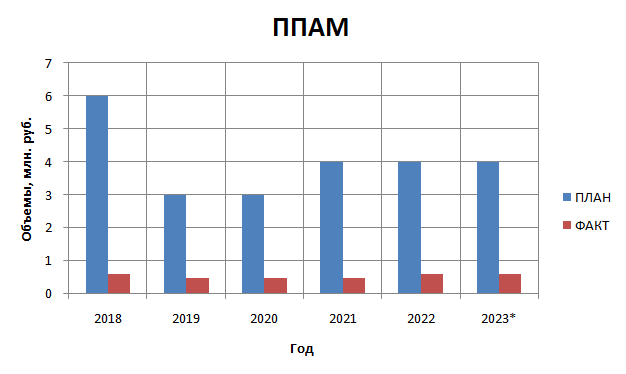 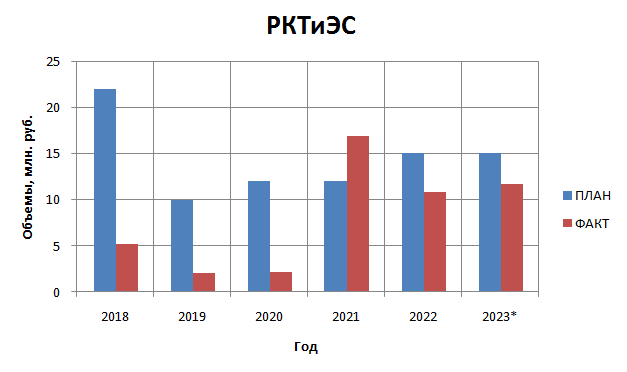 14
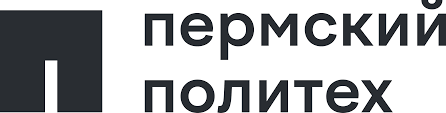 Аэрокосмический факультет
Научно-исследовательская работа
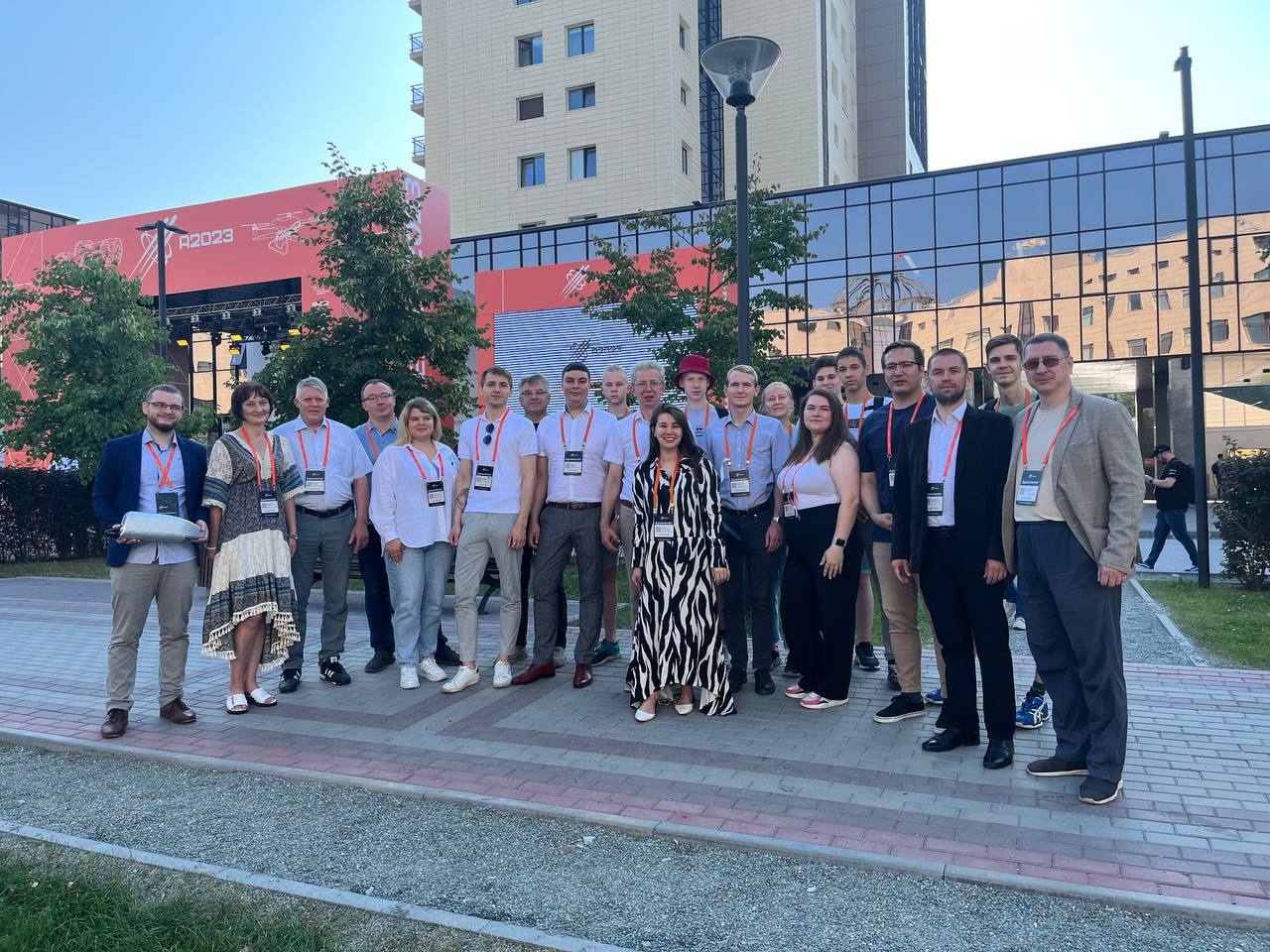 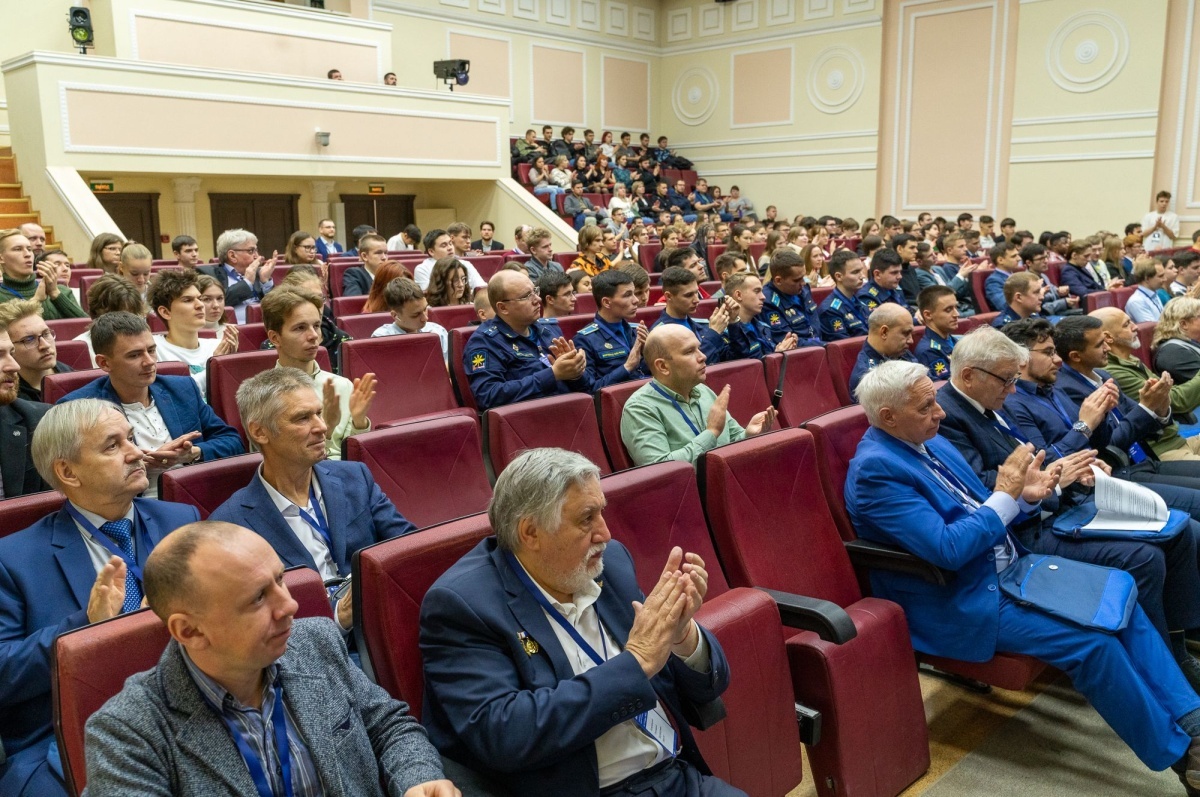 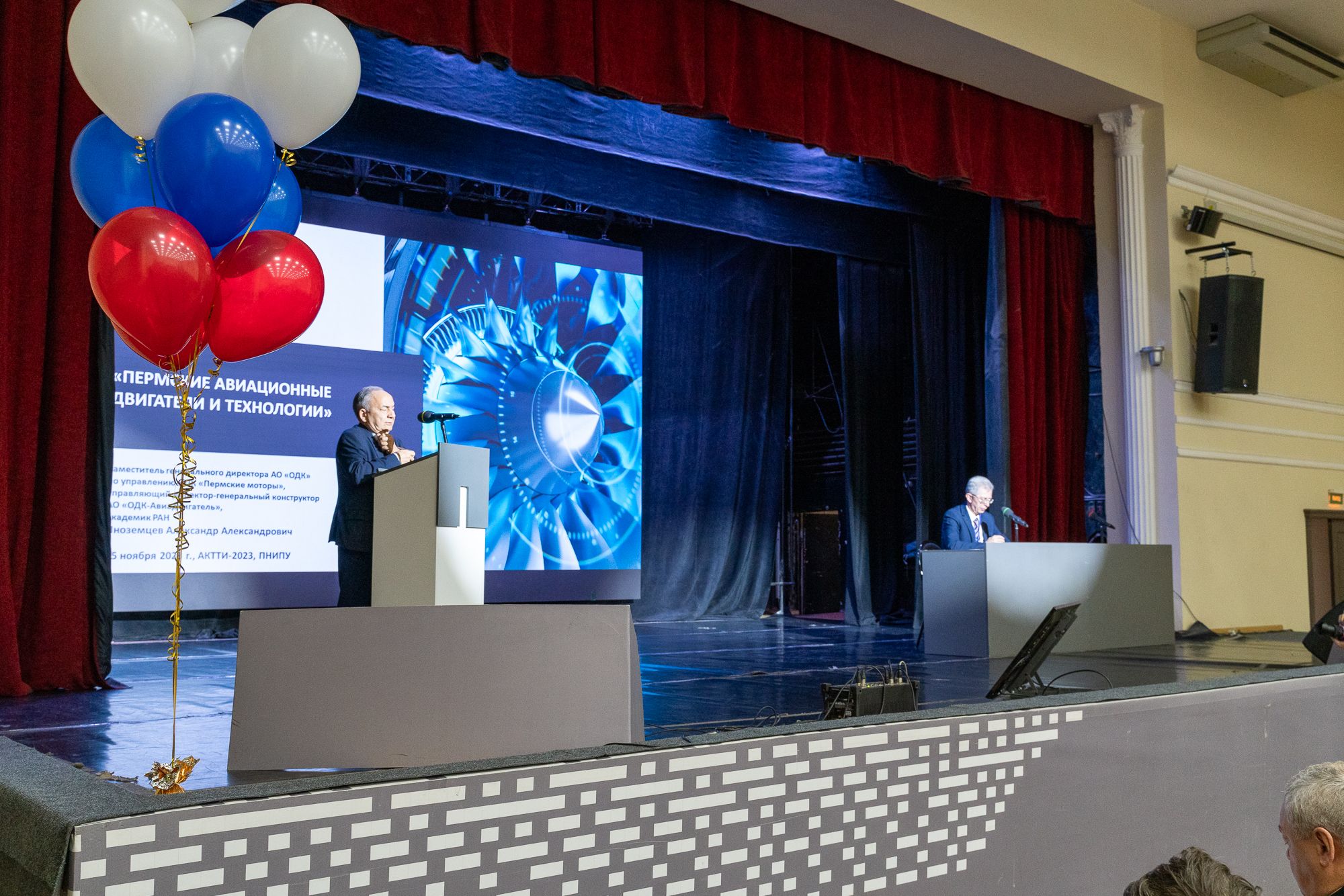 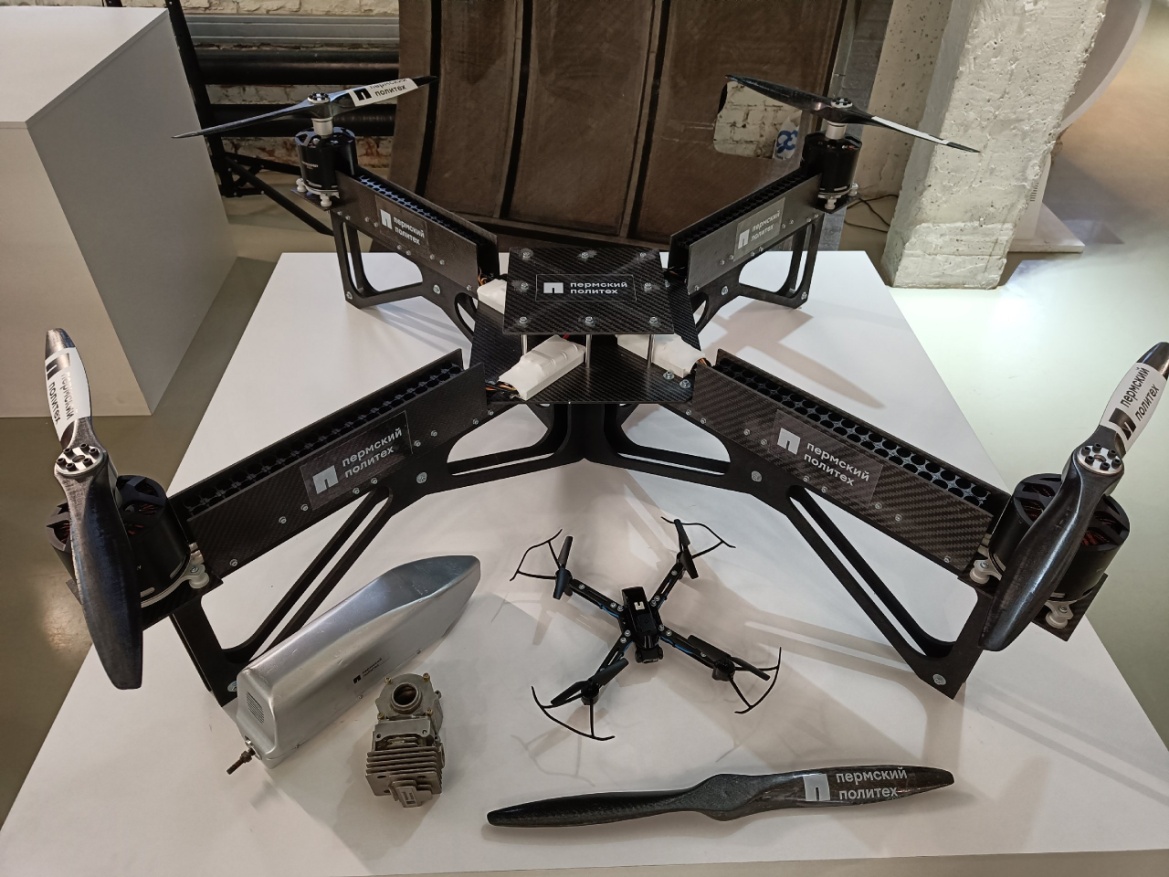 15
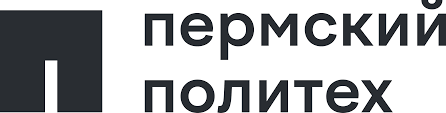 Аэрокосмический факультет
Внеучебная работа
Спортивная работа
16
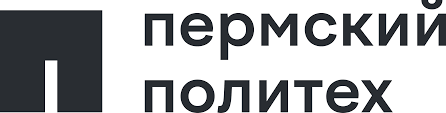 Аэрокосмический факультет
Спортивная работа
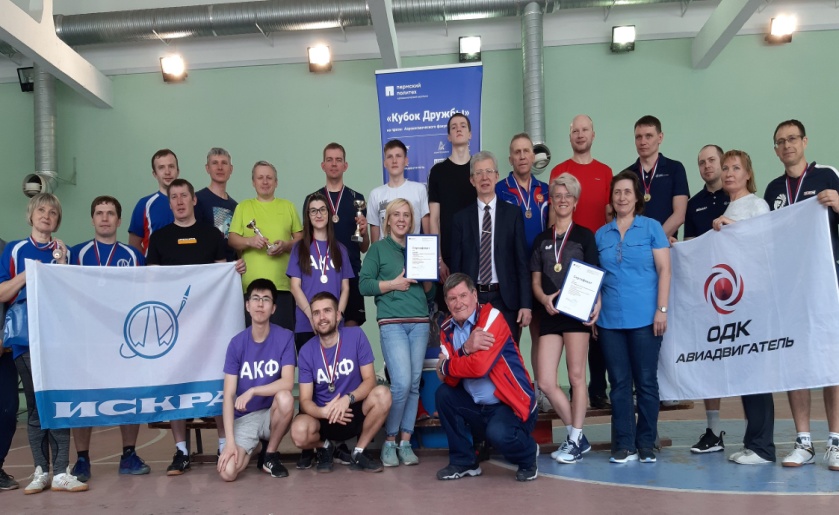 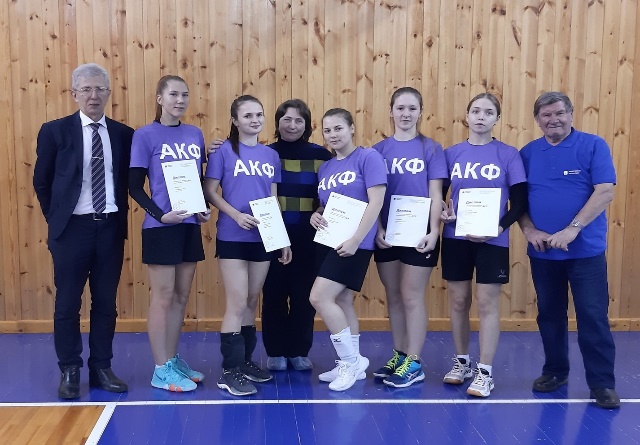 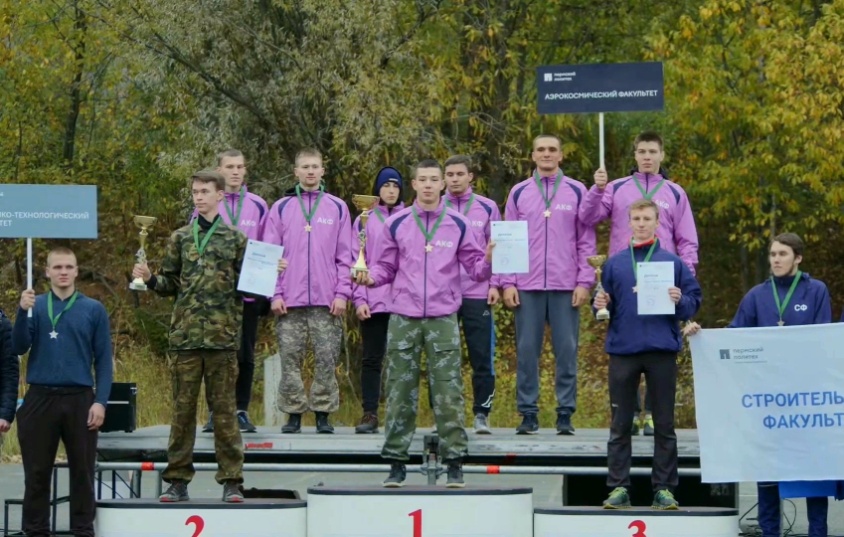 Кубок Дружбы по настольному теннису
 3 место   9.04.2022
Спартакиада ПНИПУ по волейболу 
 женщины 2 место  3.123..2021
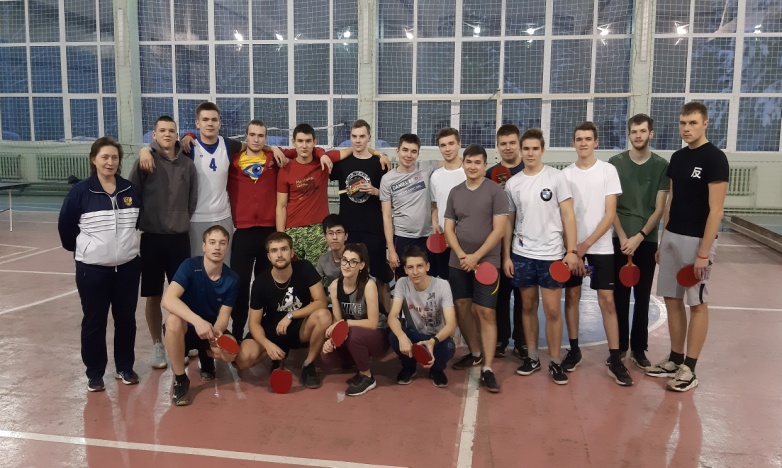 Военно-спортивная эстафета ПНИПУ
 1 место  1.10.2022
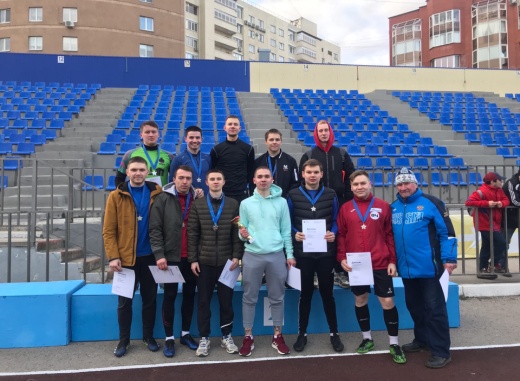 Спартакиада ПНИПУ по мини-футболу
 2 место  20.04.2022
Первенство АКФ по настольному теннису
25.11.2021
17
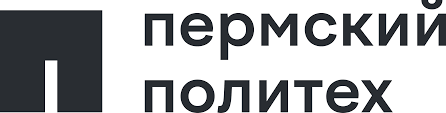 Аэрокосмический факультет
Внеучебная работа
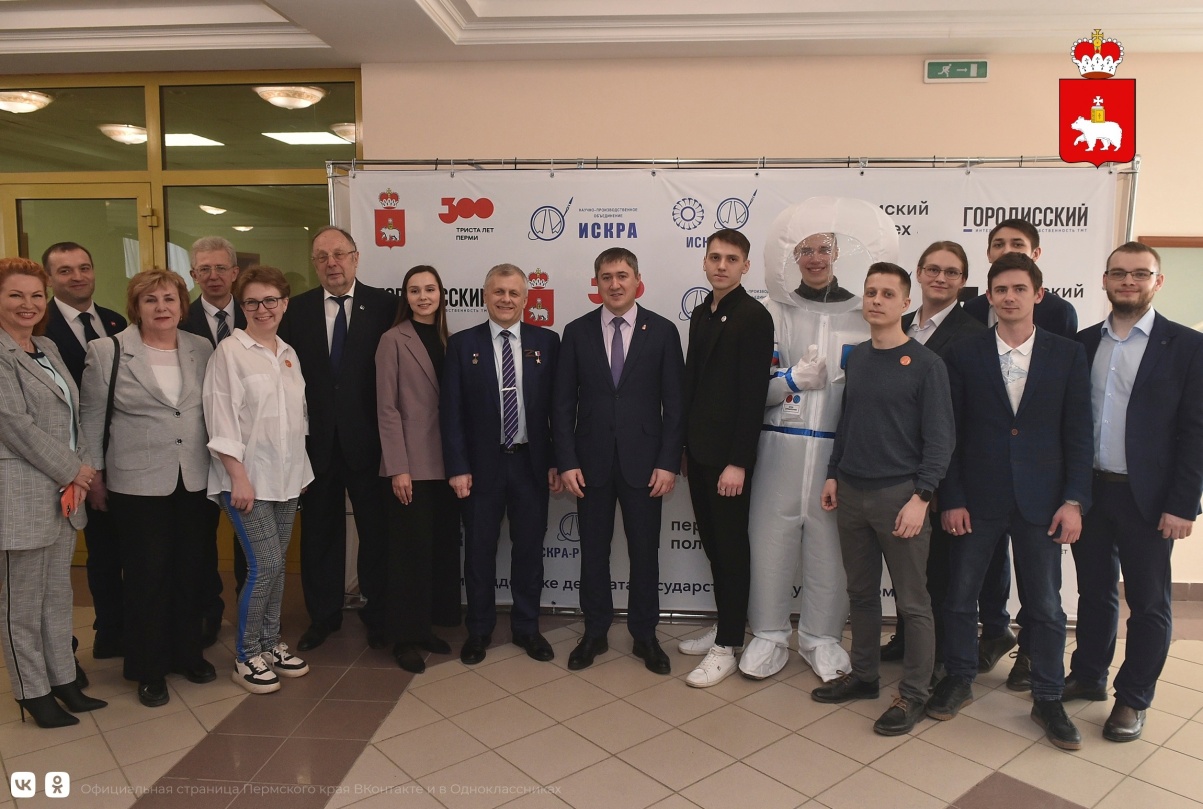 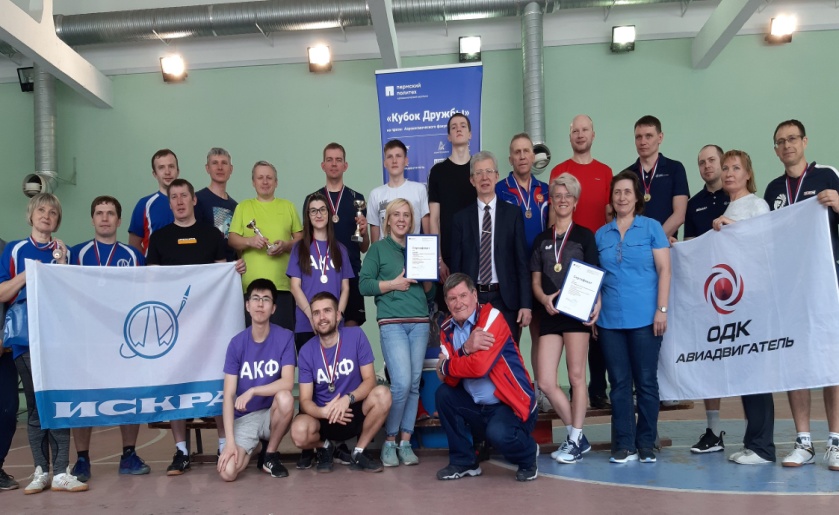 Кубок Дружбы с п/я ОПК
Встреча космонавтов на АКФ
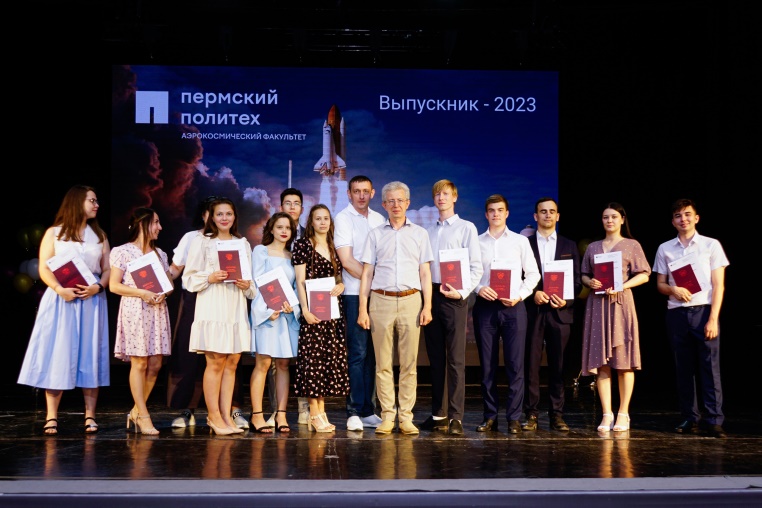 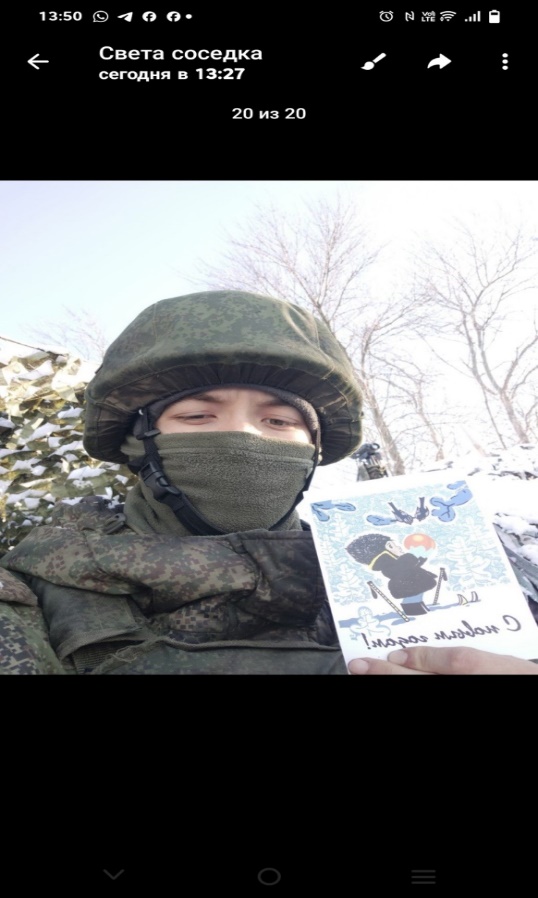 Вручение дипломов
Поддержка СВО
18
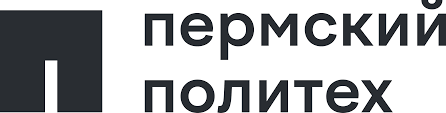 Аэрокосмический факультет
Музей «Оружие Победы»
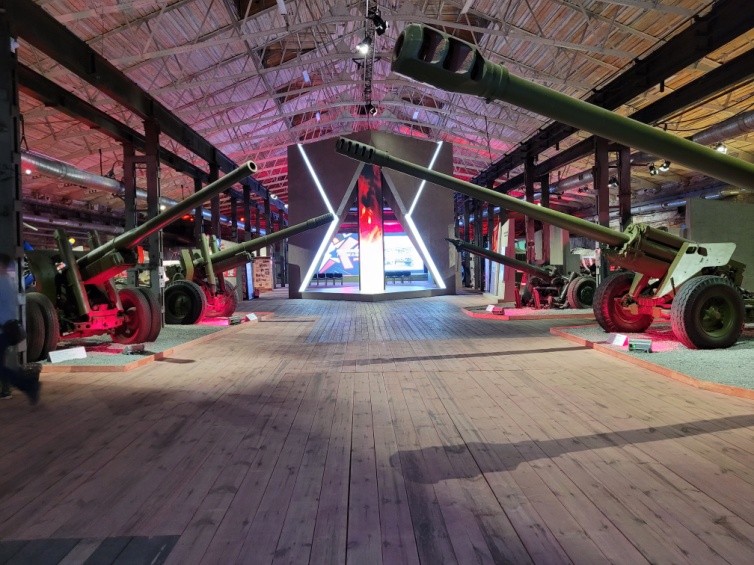 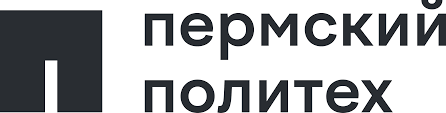 Аэрокосмический факультет
Встреча космонавтов на АКФ
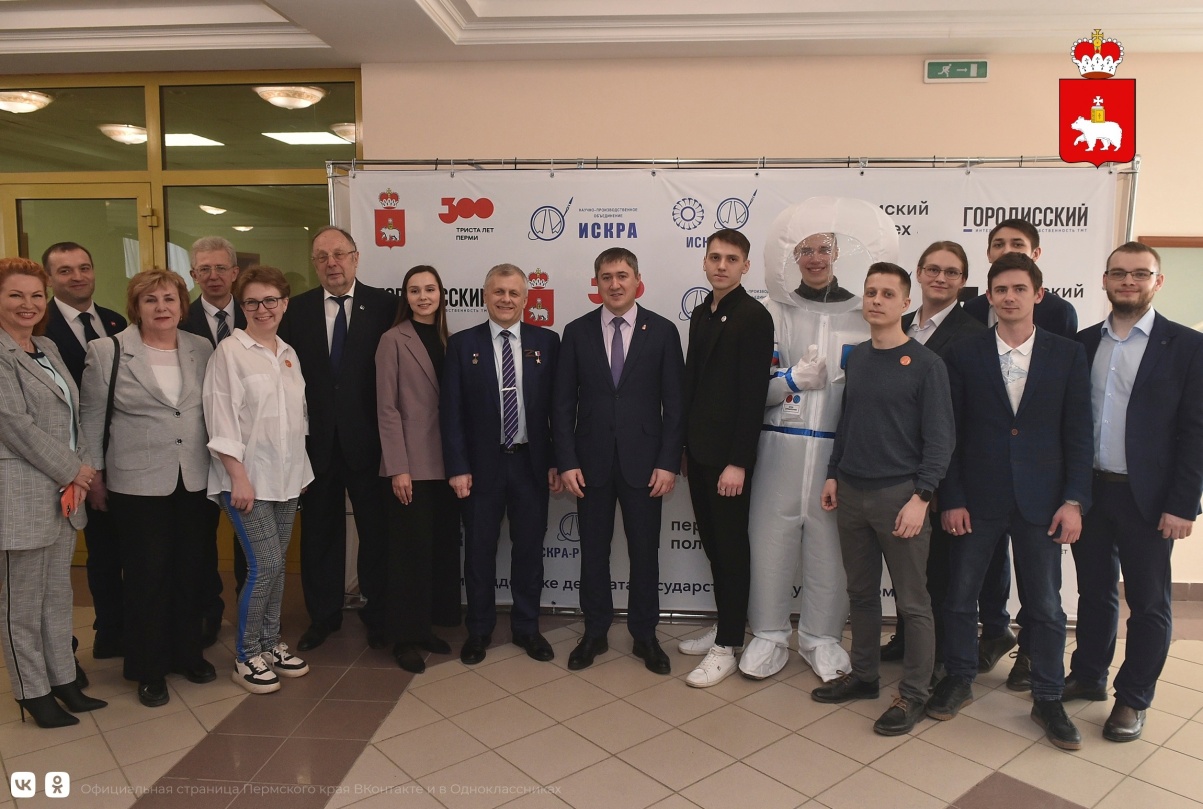 Борисенко Андрей Иванович, летчик-космонавт, Герой РФ

Авдеев Сергей Васильевич, летчик-космонавт, Герой РФ

Кудь-Сверчков Сергей Владимирович, космонавт-испытататель, Герой РФ
20
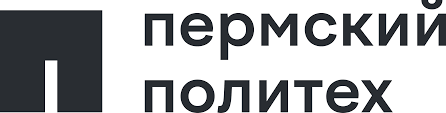 Аэрокосмический факультет
Обновление материально-технической базы
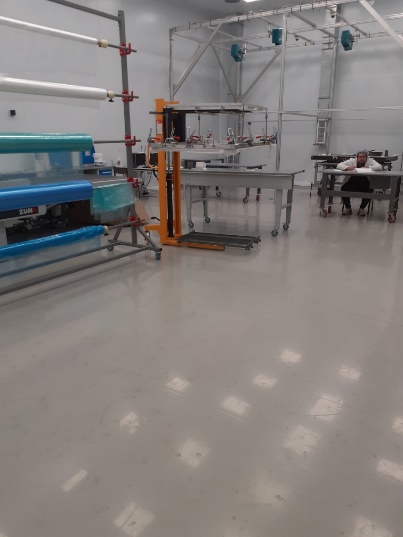 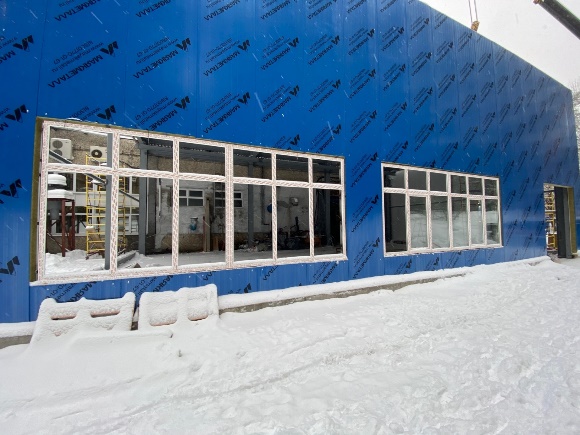 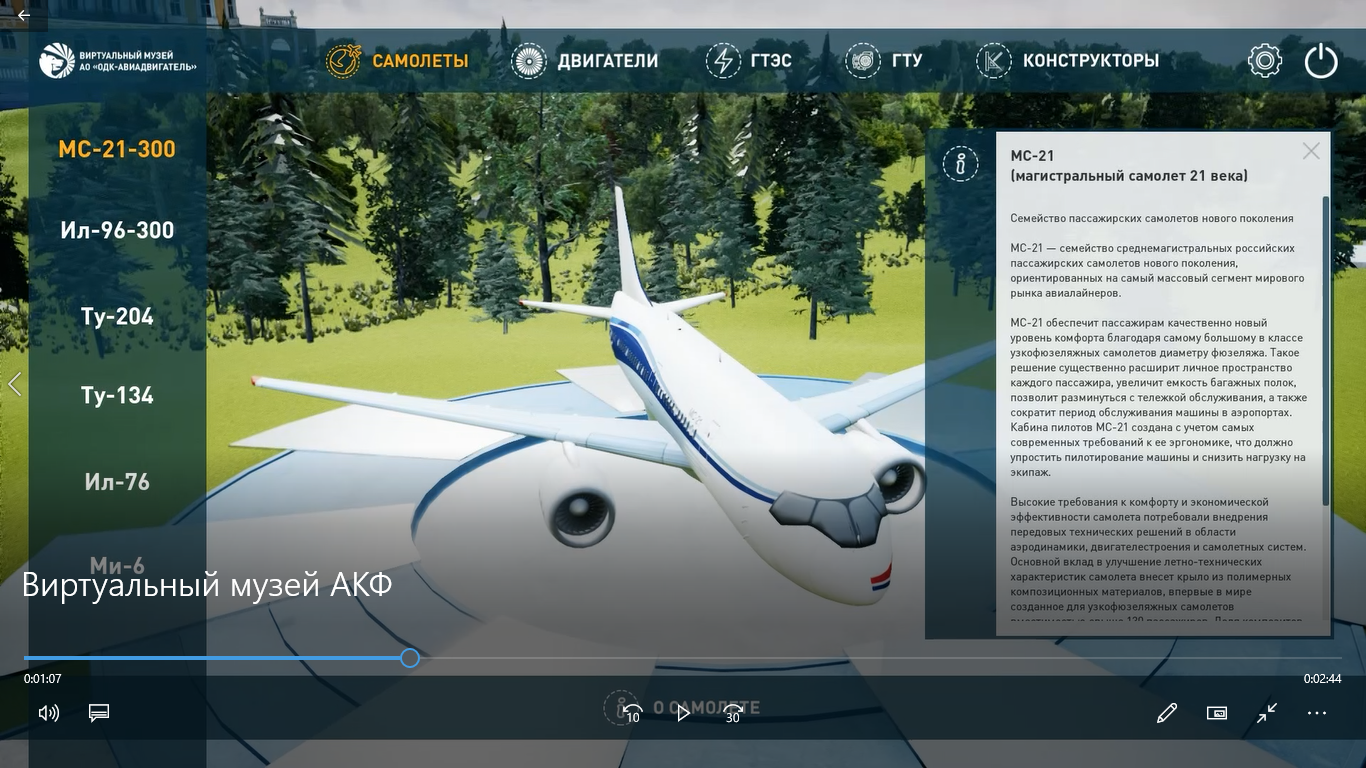 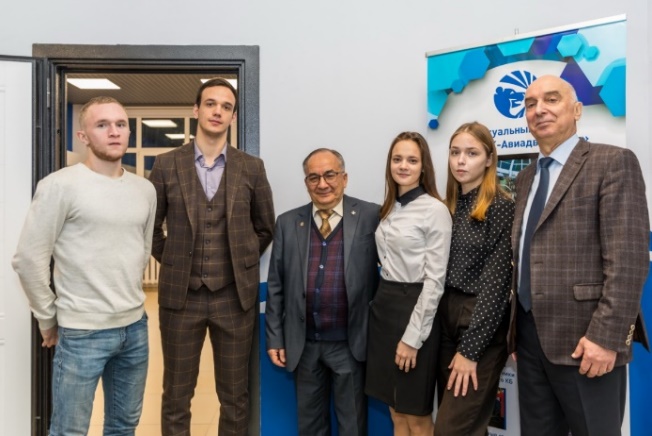 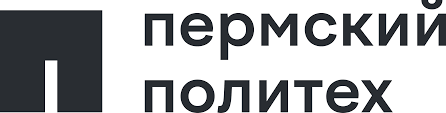 Аэрокосмический факультет
Обновление материально-технической базы
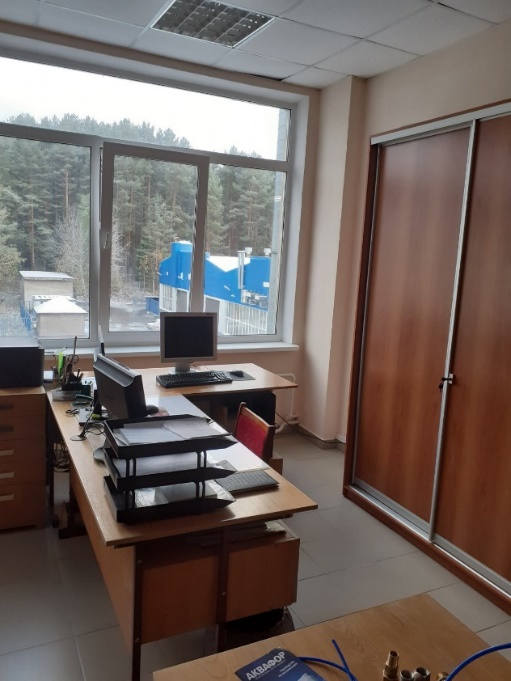 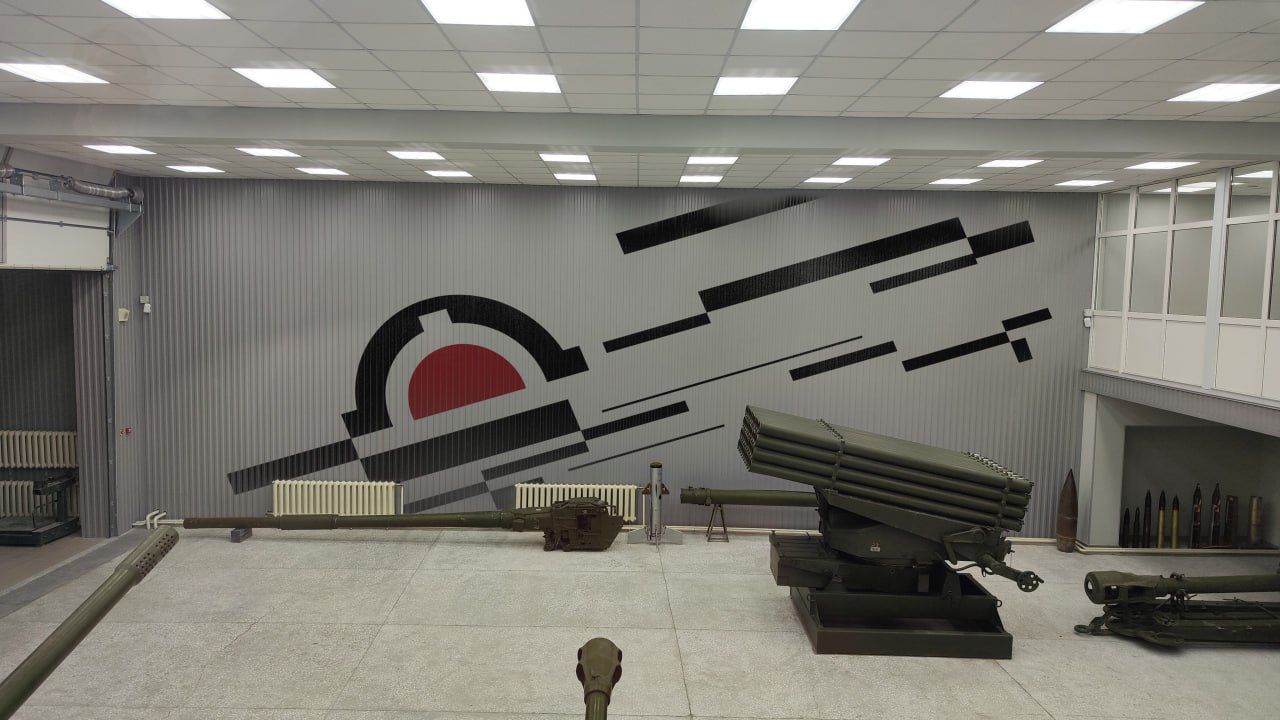 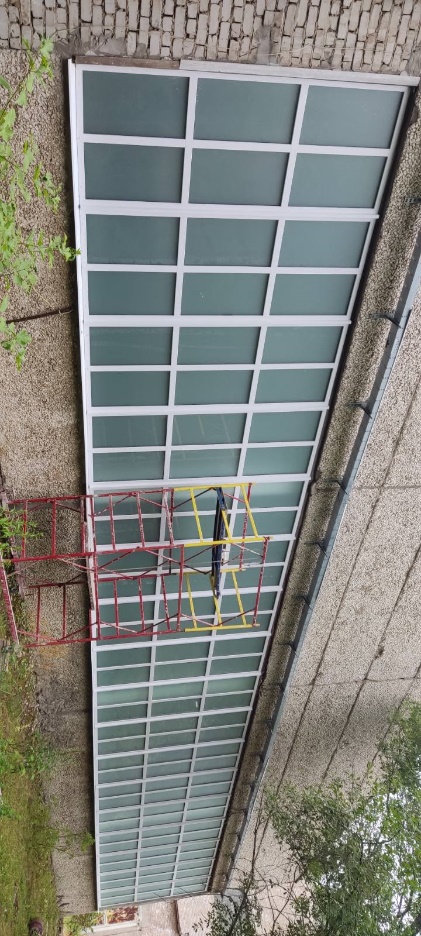 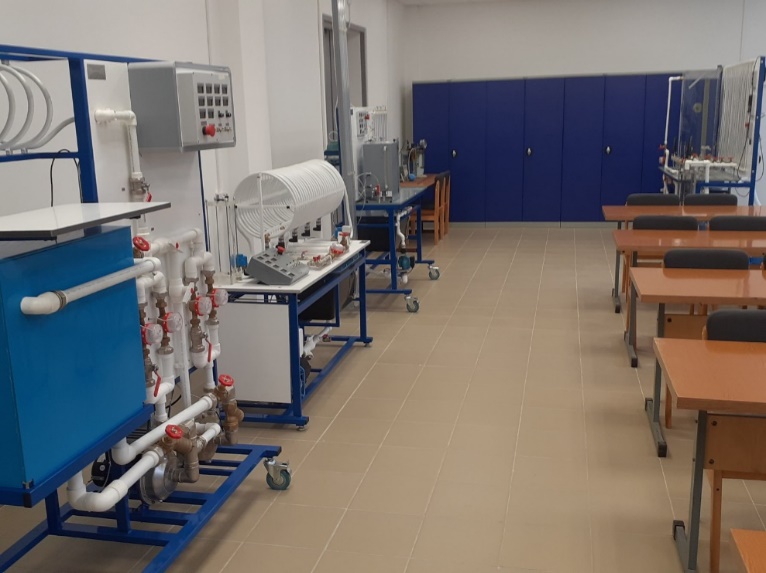 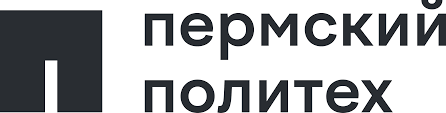 Аэрокосмический факультет
СПАСИБО ЗА ВНИМАНИЕ!
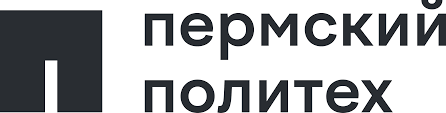 Аэрокосмический факультет
Аэрокосмический факультет в настоящее время
Структура факультета: кафедры
Направления подготовки
18.03.01 ХТПМ – бакалавры з/о
КАФЕДРА
Технологии полимерных материалов и порохов (ТПМП)
18.03.01  РТЦБ – бакалавры з/о
18.05.01 ТПМП – специалисты д/о
18.04.01 ТЭКС – магистры о-з/о
24
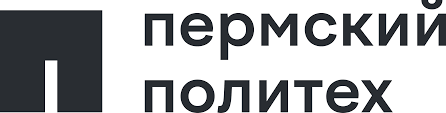 Аэрокосмический факультет
Направления совместных работ
1. Создание Научного центра им. Л.Н. Козлова в Закамском корпусе ПНИПУ.
2. Проведение научно-исследовательских работ совместно с заводом, н/р, нитрование целлюлозы, полученной из древесины (АО «Соликамскбумпром»),  из льна, из конопли. Изучение свойств нитрованных целлюлоз, исследование свойств какого либо состава на их основе.
3. Приобретение спецкомпьютера для обеспечения учебного процесса и НИР.
4. Организация исследовательской практики  студентов в условиях завода (н/р, ЦЗЛ) –определение вязкости материала, физико-механических свойств, нитрование целлюлозы и др.
5. Участие в ГЭК на защитах дипломов выпускаемых студентов.
6. Организация поездок по области для привлечения целевых студентов на ППЗ.
25
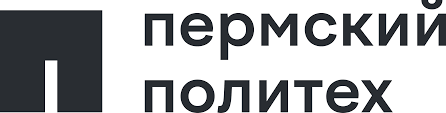 Аэрокосмический факультет
План приема абитуриентов на ТПМП
26
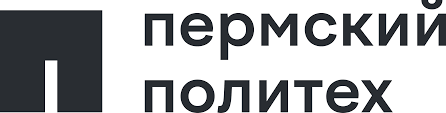 Аэрокосмический факультет
Научно-исследовательская работа
Привлечено более 400 тысяч рублей на поездки студентов АКФ на олимпиады, конкурсы, конференции (средства ПНИПУ);

Более 50 поездок студентов за счет средств НИРС + ФМС АКФ;

На конференцию АКТТИ-2023 привлечено 700 тысяч рублей (внешние);

Более 50 победителей всероссийских и международных олимпиад, конкурсов и стартап проектов
27
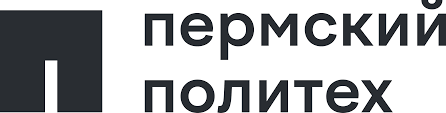 Аэрокосмический факультет
Количество выпускников, закончивших обучение с отличием
Назначение губернаторской стипендии
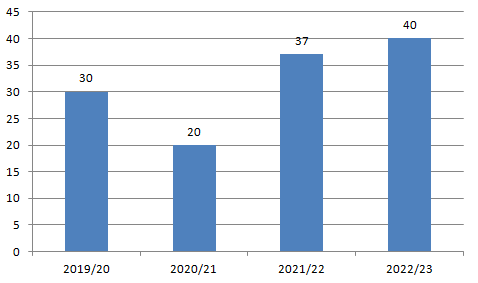 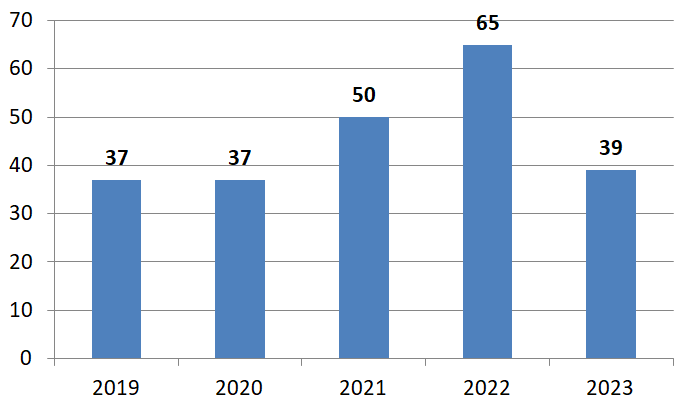 Назначение академической стипендии студентам по результатам 
зимней и летней сессии
Контингент/акад задолжности
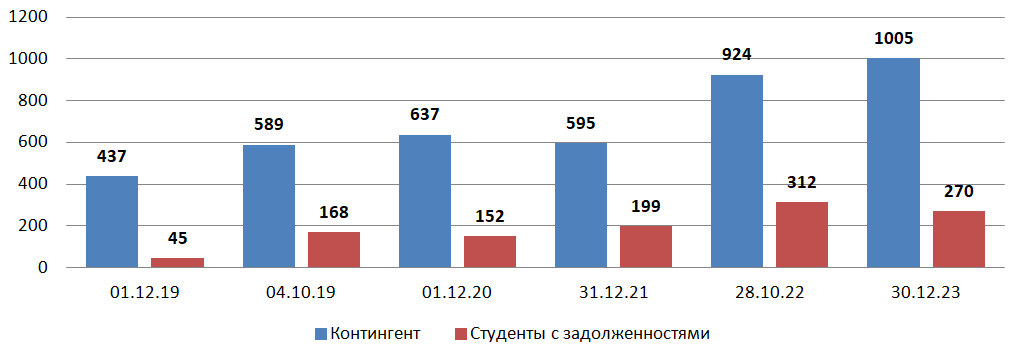 28
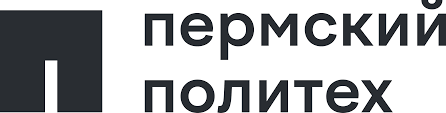 Аэрокосмический факультет
Аэрокосмический факультет в настоящее время
Структура факультета: кафедры
КАФЕДРЫ
БАЗОВЫЕ КАФЕДРЫ
24.05.02 Проектирование авиационных и ракетных двигателей (АД)
18.05.01 Химическая технология энергонасыщенных материалов и изделий (ППЭКС)  
                             АО  «НИИПМ»
24.05.02 Проектирование авиационных и ракетных двигателей
13.03.03 Энергетическое машиностроение (РКТиЭС)
27.04.04 Управление в технических системах(СМ) 
                              АО «Мотовилихинские заводы»
18.05.01 Химическая технология энергонасыщенных материалов и изделий (ТПМП)
22.03.01 Материаловедение и технологии материалов 24.05.02 Проектирование авиационных и ракетных двигателей (ППИТМ)                                 
 ПАО НПО «Искра»
22.03.01 Материаловедение и технологии материалов (МКМК)
17.05.02 Стрелково-пушечное, артиллерийское и ракетное оружие (ППАМ)
28.03.03 – Наноматериалы (ЭМКМ)
Дизайна, графики и начертательной геометрии  (ДГНГ)
29